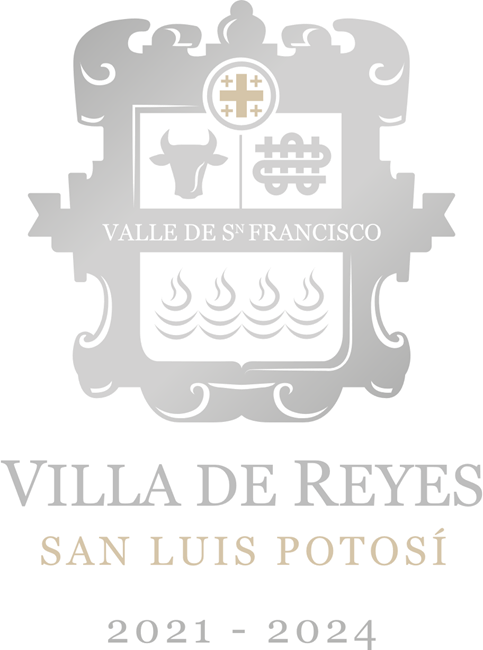 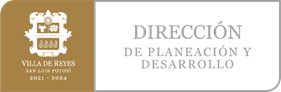 Cuarta Evaluación Trimestral  (Octubre, Noviembre y Diciembre) 2023,  de los Indicadores de Desempeño del Plan Municipal de Desarrollo 2021-2024 y de las Matrices de Indicadores para Resultados (MIR´s) de los Programas Presupuestarios del Ejercicio Fiscal 2023
Sistema de Evaluación del Desempeño (SED)
 2023
CONSIDERACIONES GENERALES DE LA CUARTA EVALUACIÓN TRIMESTRAL DE LOS PROGRAMAS PRESUPUESTARIOS DEL EJERCICIO FISCAL 2023
La presente evaluación de desempeño, que corresponde al Tercer Trimestre del año 2023, se realiza en cumplimiento al Programa Anual de Evaluaciones 2023 (PAE) 

De igual manera, da cumplimiento a las disposiciones normativas en materia de gasto público, contabilidad gubernamental, evaluación del desempeño y rendición de cuentas de los órdenes estatal y federal.

La evaluación forma parte del Sistema de Evaluación del Desempeño (SED), y el período a evaluar, es el comprendido de Octubre a Diciembre del año 2023 que corresponde al   Cuarto Trimestre del presente año.

Se evaluaron los indicadores de desempeño, tanto estratégicos como de gestión, de la  Matrices de Indicadores para Resultados (MIR) incluidas en el Presupuesto de Egresos 2023,. En total, se evaluaron 498 indicadores, de los Programas de 32 Dependencias de la Administración Pública Municipal.


Este informe ha sido preparado con base en la información y resultados tal y como fueron proporcionados por las Dependencias Municipales en el “Formato de Seguimiento de los Indicadores de Desempeño” con corte al 31 de diciembre del 2023. 

.
OBJETIVOS DE LA EVALUACIÓN
Verificar el grado de cumplimiento de las metas de los Programas Presupuestarios del Ejercicio Fiscal 2023 mediante la valoración objetiva de sus indicadores, tanto estratégicos como de gestión.

Verificar el cumplimiento de los objetivos de las MIR´s de los Programas Presupuestarios 2023 en los niveles de FIN, PROPÓSITO, COMPONENTE Y ACTIVIDAD.

Verificar la pertinencia de las Matrices de Indicadores para Resultados (MIR) de los Programas Presupuestarios con los objetivos y metas del Plan Municipal de Desarrollo 2022-2023.

Identificar indicadores en rezago que representen áreas de oportunidad para la toma de decisiones a futuro.

Contar con un diagnóstico respecto al desempeño de la Administración Pública Municipal con base en el avance de las metas del Plan Municipal de Desarrollo.

Disponer de información útil y oportuna respecto al cumplimiento de metas para este año fiscal, para la toma de decisiones.

Fortalecer el Presupuesto Basado en Resultados (PbR) y el Sistema de Evaluación del Desempeño (SED).
METODOLOGÍA
La presente evaluación trimestral estuvo a cargo de la Dirección de Planeación y Evaluación, instancia responsable del Sistema de Evaluación del Desempeño (SED), la cual realizó trabajo de gabinete para analizar la información reportada por 32 Dependencias Municipales en el Formato de Seguimiento de los Indicadores de Desempeño del Plan Municipal de Desarrollo, con corte al 30 de Septiembre de 2023 y con base en la información proporcionada, determinar el grado de cumplimiento de las metas de los respectivos indicadores a los niveles de FIN, PROPÓSITO, COMPONENTE Y ACTIVIDAD.


Para determinar el grado de cumplimiento de los indicadores de desempeño se utilizó el sistema de semaforización determinando los siguientes parámetros.
CUMPLIMIENTO DE INDICADORES DEL EJE 1: Dirección de Desarrollo Social
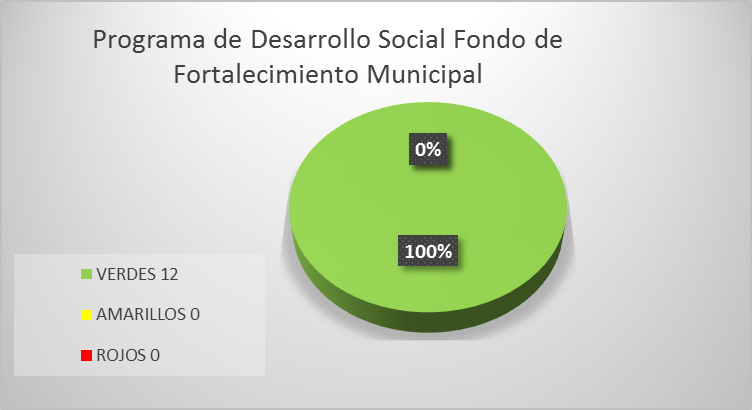 CUMPLIMIENTO DE INDICADORES DEL EJE 1: Dirección de Desarrollo Social
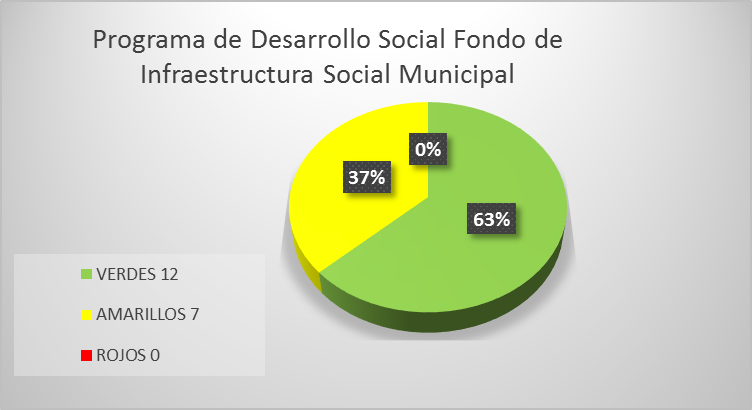 CUMPLIMIENTO DE INDICADORES DEL EJE 1: 03. Programa Municipal Por La Salud
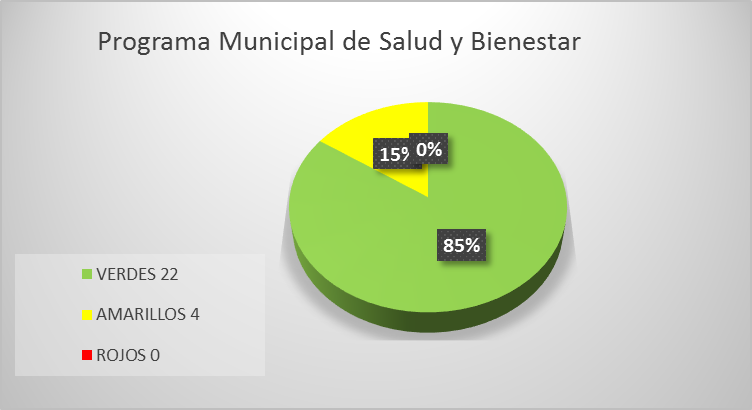 CUMPLIMIENTO DE INDICADORES DEL EJE 1: 04.Programa de Educación.
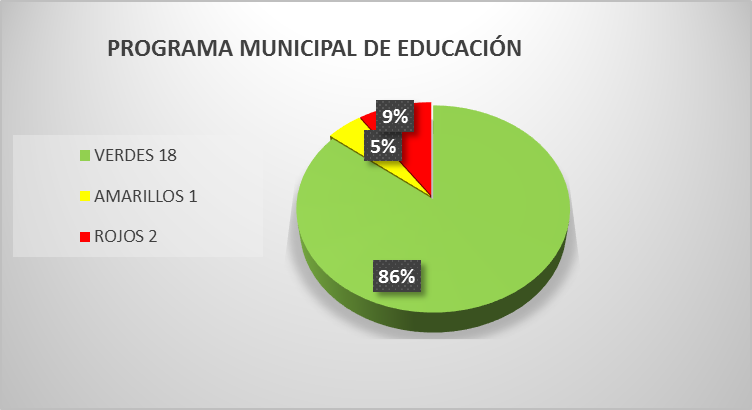 CUMPLIMIENTO DE INDICADORES DEL EJE 1: Programa Municipal de Cultura y Turismo
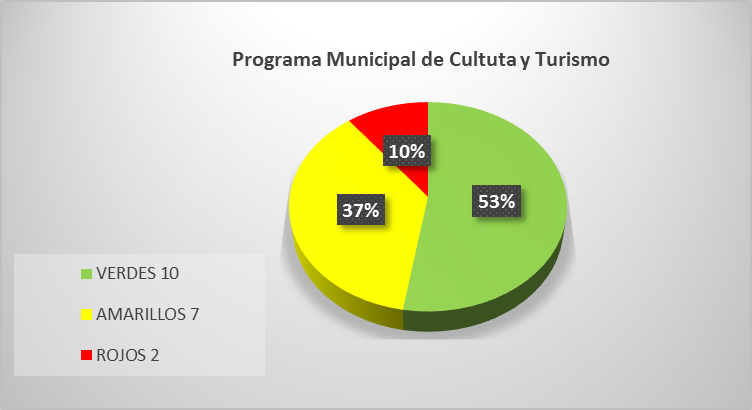 CUMPLIMIENTO DE INDICADORES DEL EJE 1: Programa de Bibliotecas Municipales y Centros Comunitários
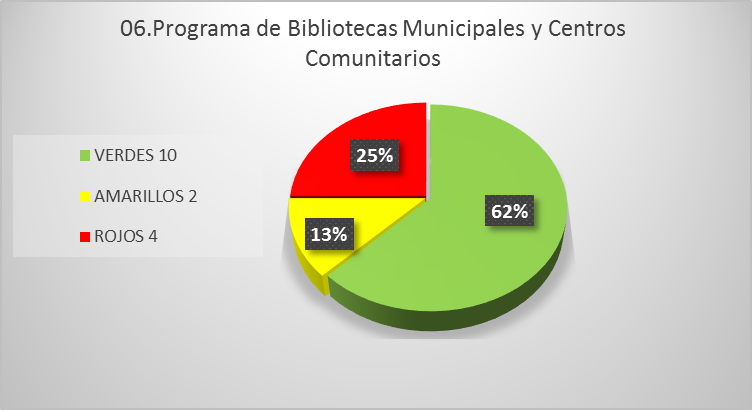 CUMPLIMIENTO DE INDICADORES DEL EJE 1: 7. Programa Municipal de Deporte  y Recreación
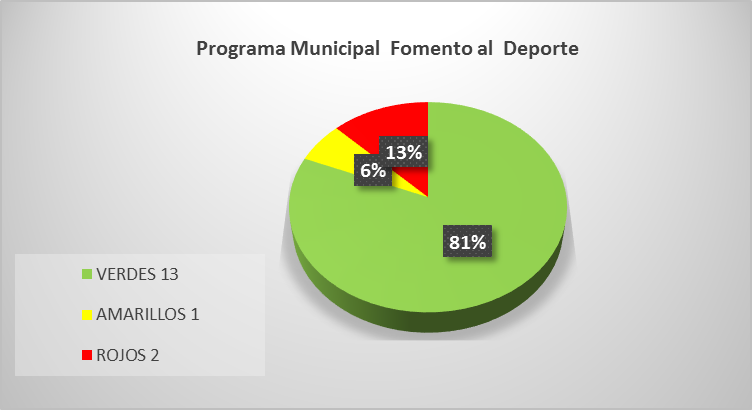 CUMPLIMIENTO DE INDICADORES DEL EJE 1: 8.Programa Municipal de la Juventud
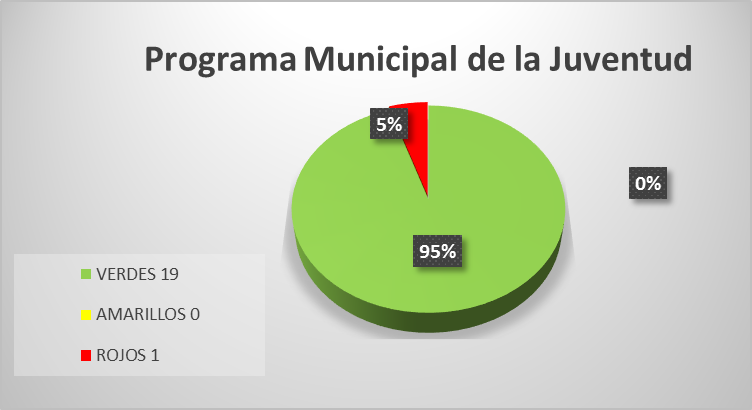 CUMPLIMIENTO DE INDICADORES DEL EJE 1: 09. Programa de Atención a la Mujer y Equidad
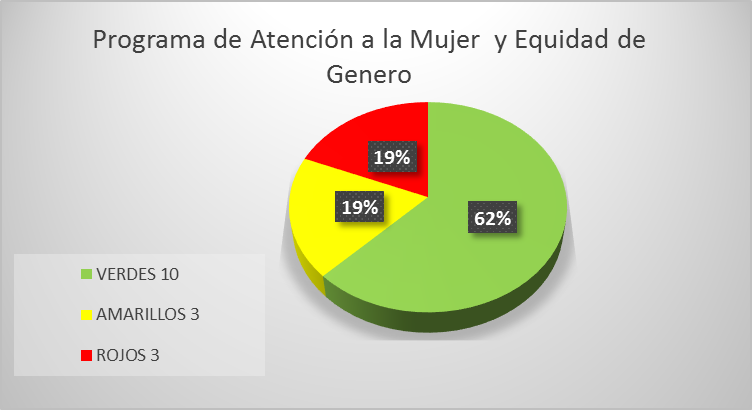 CUMPLIMIENTO DE INDICADORES DEL EJE 1: 10 Programa Municipal de Adultos Mayores
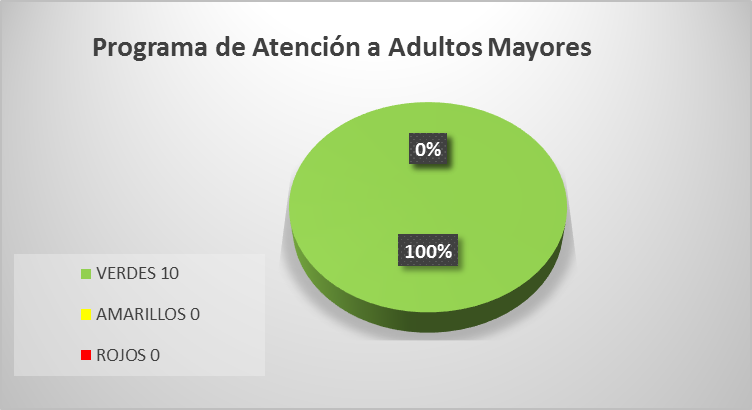 CUMPLIMIENTO DE INDICADORES DEL EJE 1: 12 Programa Municipal de Personas en Estado de Vulnerabilidad
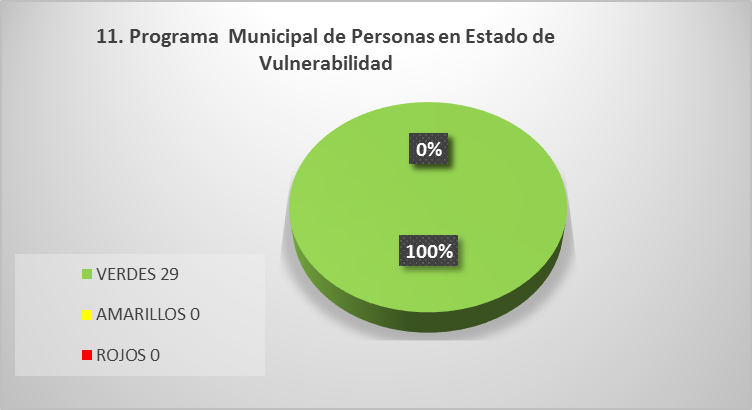 CUMPLIMIENTO DE INDICADORES DEL EJE 1: 12 Programa Municipal de Migrantes
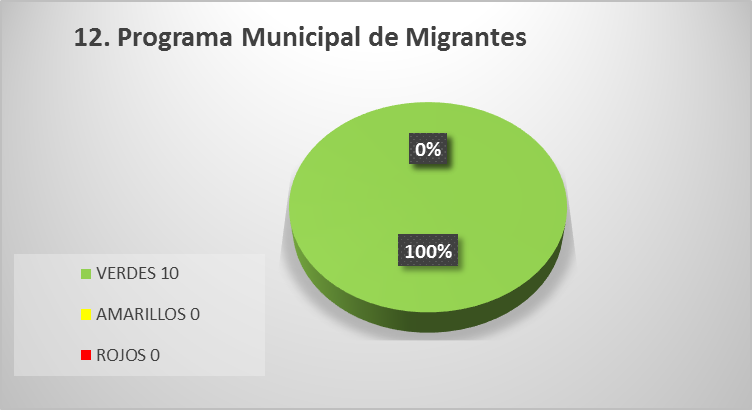 CUMPLIMIENTO DE INDICADORES DEL EJE 2: 13. Programa  de Prevención Municipal
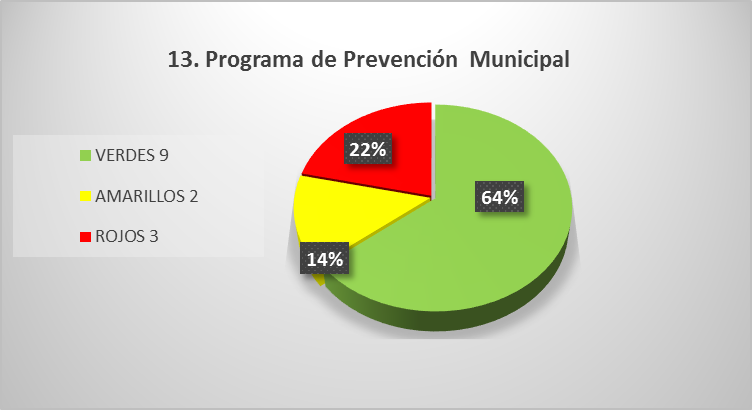 CUMPLIMIENTO DE INDICADORES DEL EJE 2: 14. Programa de Desarrollo Integral de la Juventud(CRAADYR)
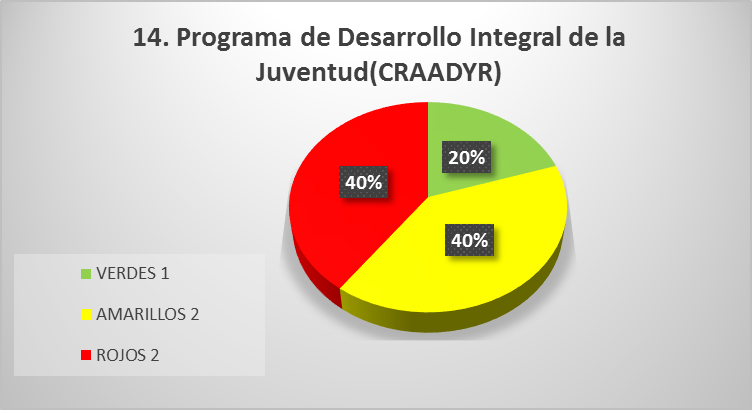 CUMPLIMIENTO DE INDICADORES DEL EJE 2: 15. Programa Municipal de Derechos Humanos
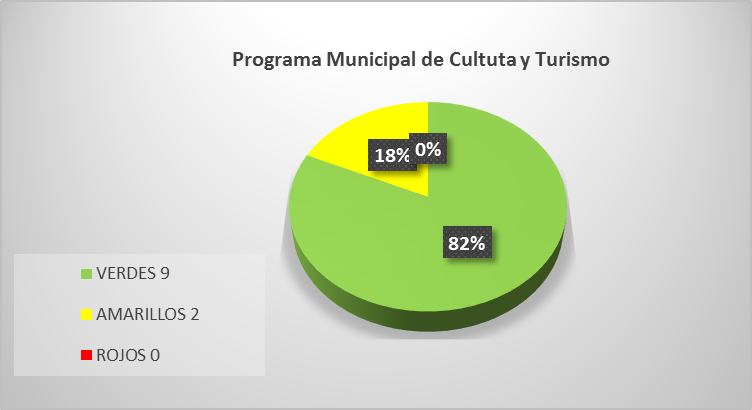 CUMPLIMIENTO DE INDICADORES DEL EJE 2: 16. Programa Municipal de Seguridad Publica
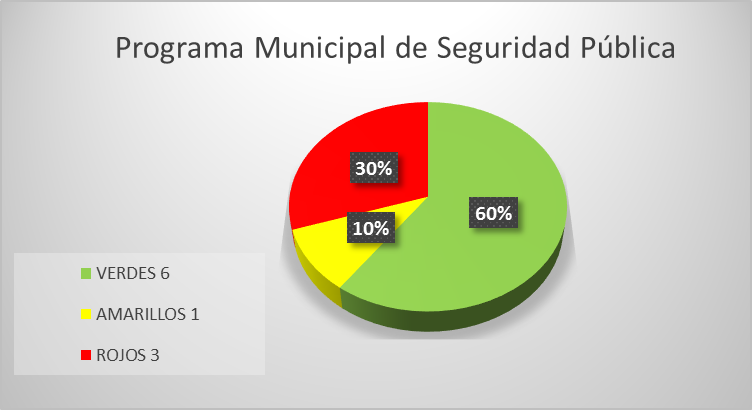 CUMPLIMIENTO DE INDICADORES DEL EJE 2: 17. Programa Municipal de  Tránsito y Seguridad Vial
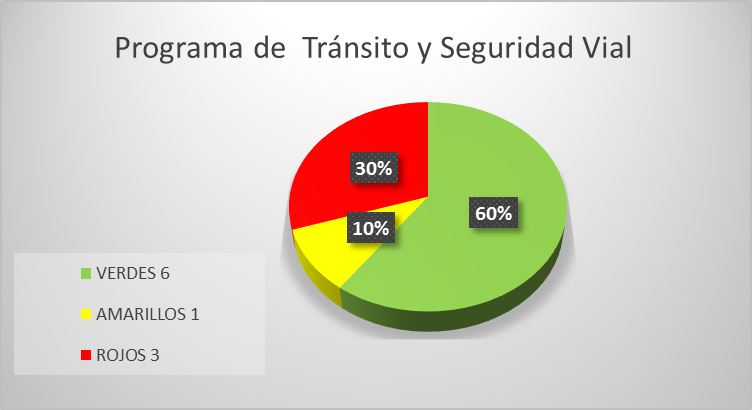 CUMPLIMIENTO DE INDICADORES DEL EJE 2: 18. Programa Municipal de Protección Civil y Prevención del Desastre.
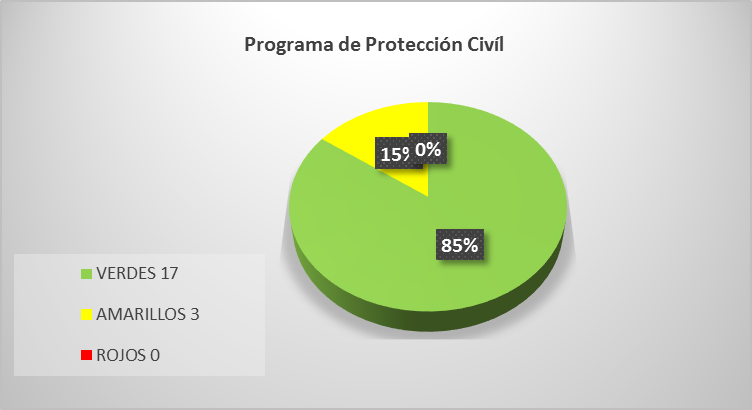 CUMPLIMIENTO DE INDICADORES DEL EJE 3: 19. Programa de Obras Publicas y Desarrollo Urbano.
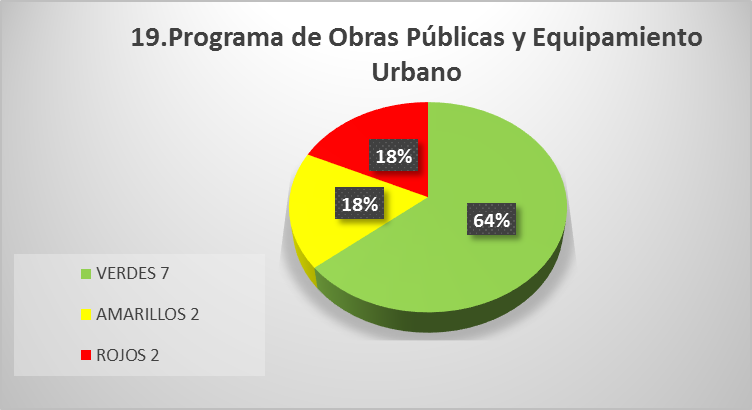 CUMPLIMIENTO DE INDICADORES DEL EJE 3: 20. Programa de Agua Potable, Alcantarillado y Saneamiento.
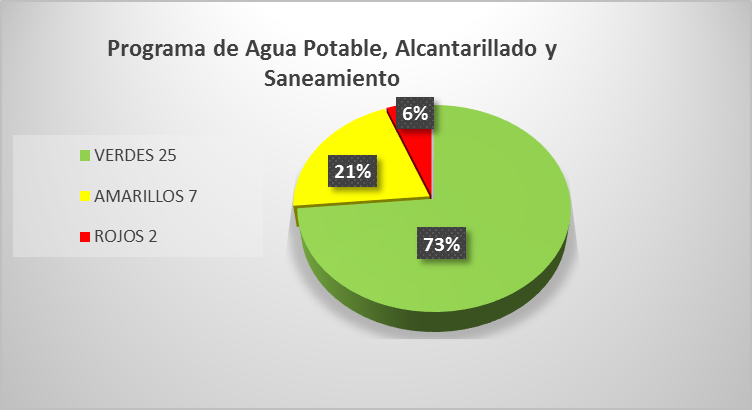 CUMPLIMIENTO DE INDICADORES DEL EJE 3: 21. Programa de Catastro Municipal
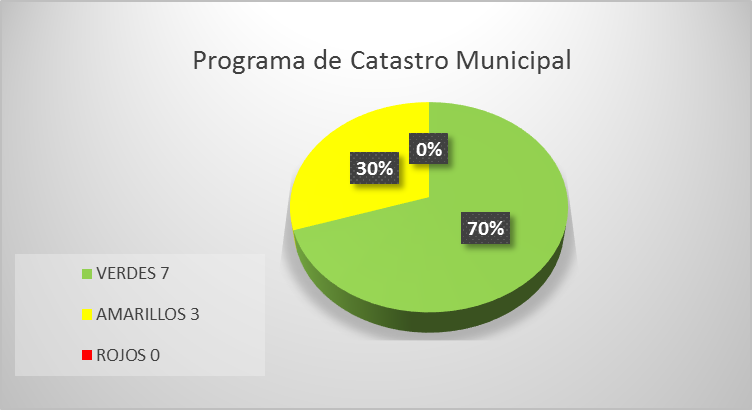 CUMPLIMIENTO DE INDICADORES DEL EJE 3: 22. Programa de Municipal de Desarrollo Económico
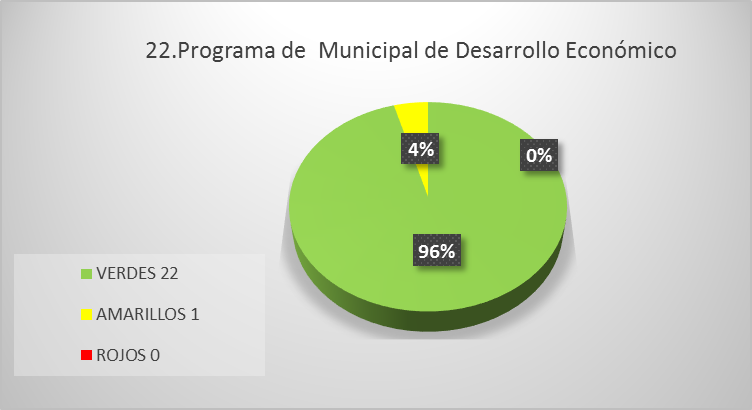 CUMPLIMIENTO DE INDICADORES DEL EJE 3: 23 Programa Municipal de Cultura y Turismo
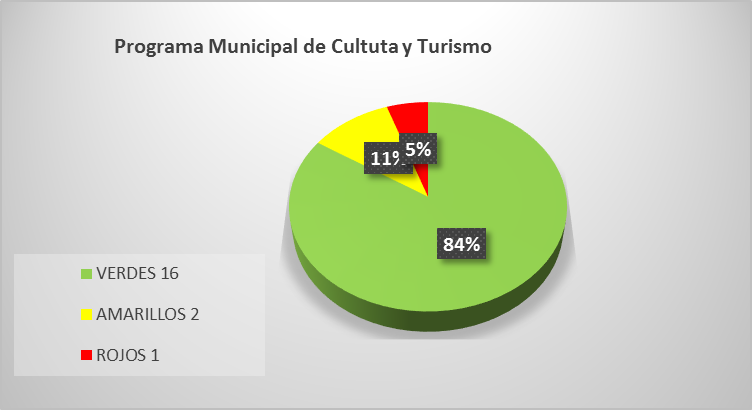 CUMPLIMIENTO DE INDICADORES DEL EJE 3: 24 Programa de Desarrollo y Fomento Agropecuário
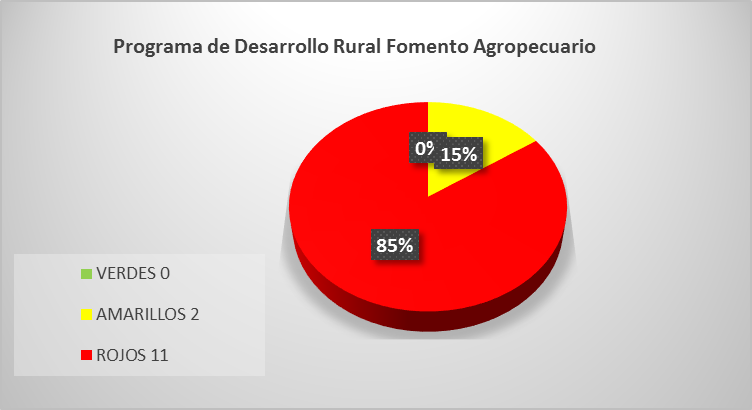 CUMPLIMIENTO DE INDICADORES DEL EJE 3: 25 Programa Municipal de Atención y Regulación de Actividad  Comerciales
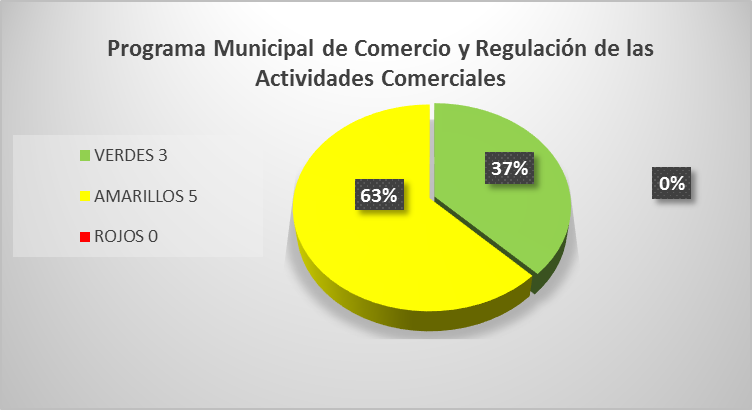 CUMPLIMIENTO DE INDICADORES DEL EJE 3: 26 Programa Municipal de Regulación de Bebidas Alcohólicas
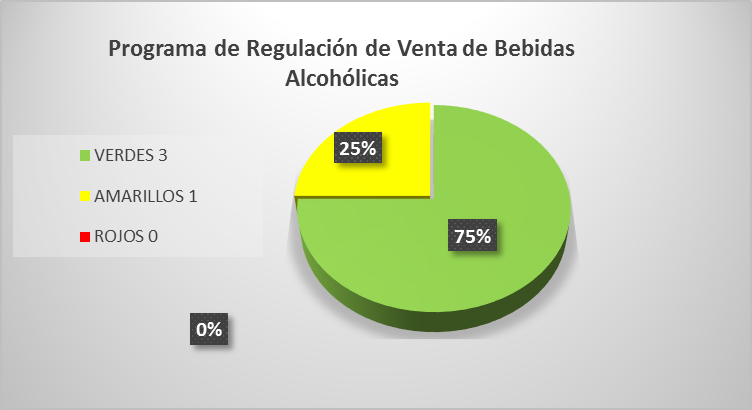 CUMPLIMIENTO DE INDICADORES DEL EJE 4: 27 Programa Municipal de Parques y Jardines
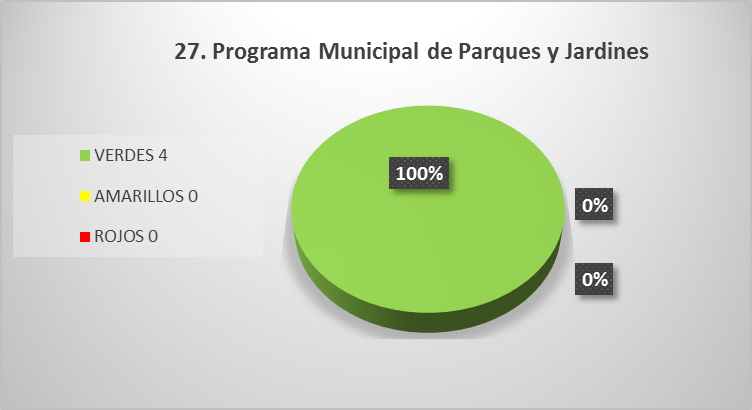 CUMPLIMIENTO DE INDICADORES DEL EJE 4: 27 Programa de Rastro Municipal
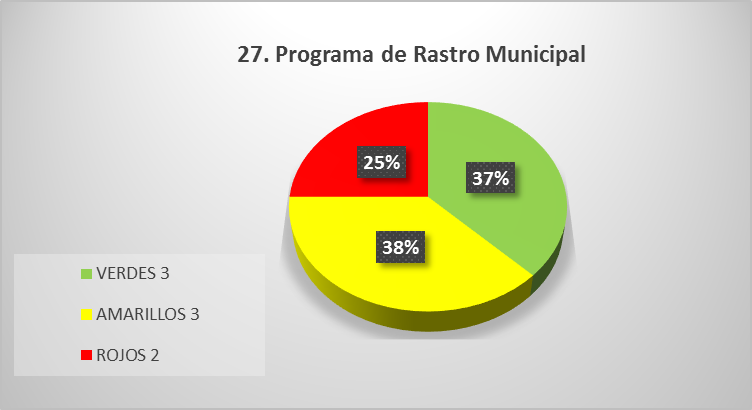 CUMPLIMIENTO DE INDICADORES DEL EJE 4: 27 Programa Municipal de Aseo Público
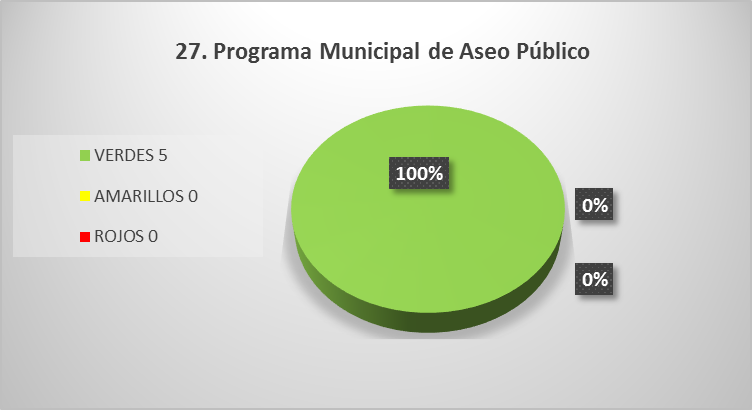 CUMPLIMIENTO DE INDICADORES DEL EJE 4: 27 Programa de Alumbrado Público
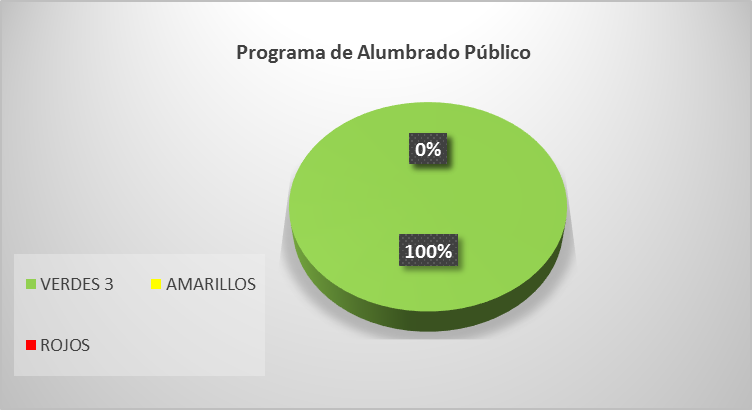 CUMPLIMIENTO DE INDICADORES DEL EJE 4: 27 Programa de Panteones Municipales
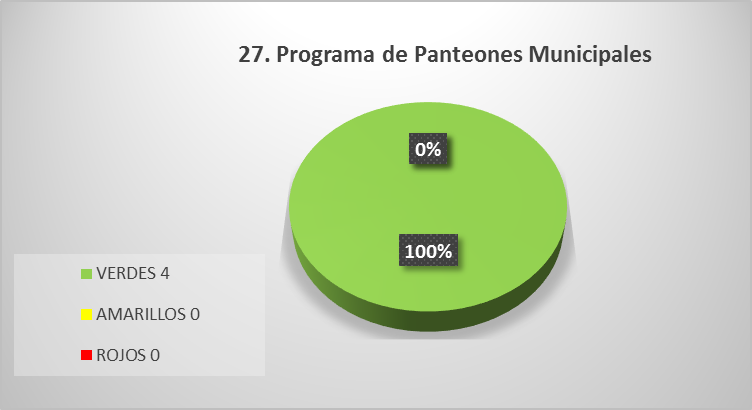 CUMPLIMIENTO DE INDICADORES DEL EJE 4: 27 Programa Municipal de Imagen Urbana
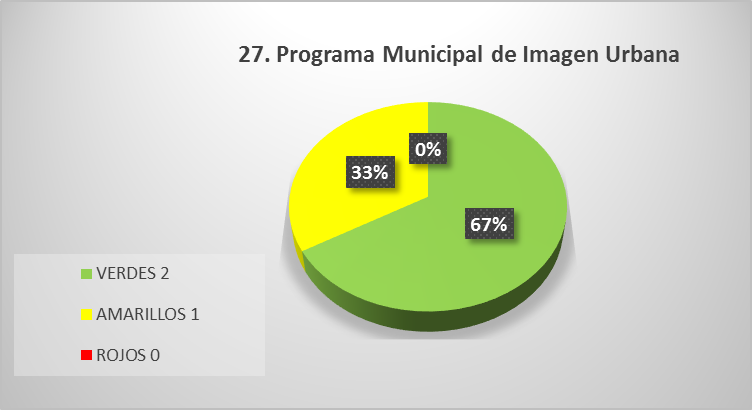 CUMPLIMIENTO DE INDICADORES DEL EJE 4: 28. Programa Municipal de Atención  Ecología
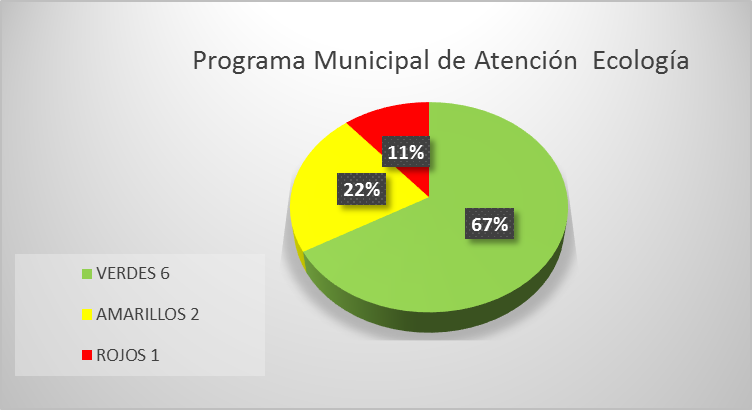 CUMPLIMIENTO DE INDICADORES DEL EJE 5: 29 Programa de Presidencia
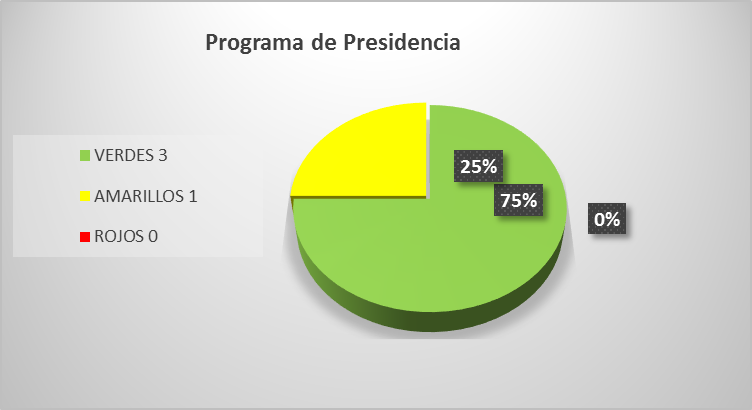 CUMPLIMIENTO DE INDICADORES DEL EJE 5: 29 Programa de Secretaria General
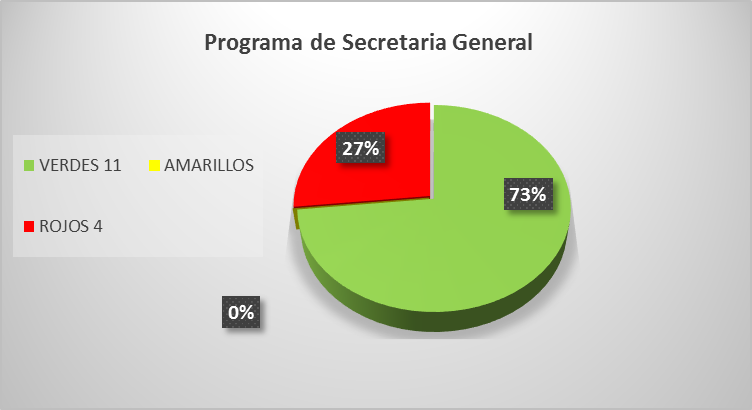 CUMPLIMIENTO DE INDICADORES DEL EJE 5: 30 Programa Municipal de Apoyo y Atención Jurídico
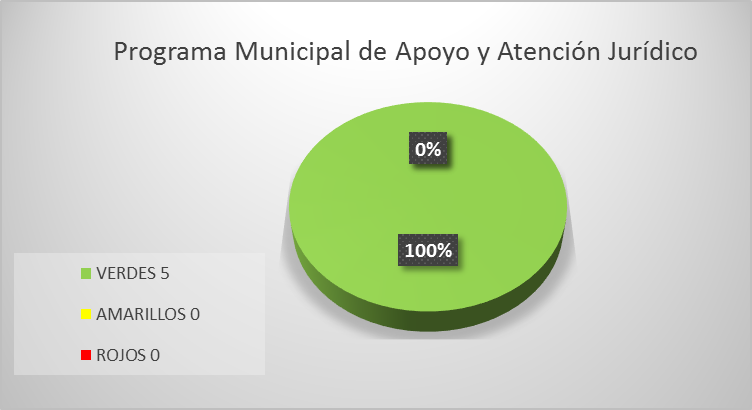 OK
CUMPLIMIENTO DE INDICADORES DEL EJE 5: 32 Programa de Transparencia y Acceso a la Información Pública
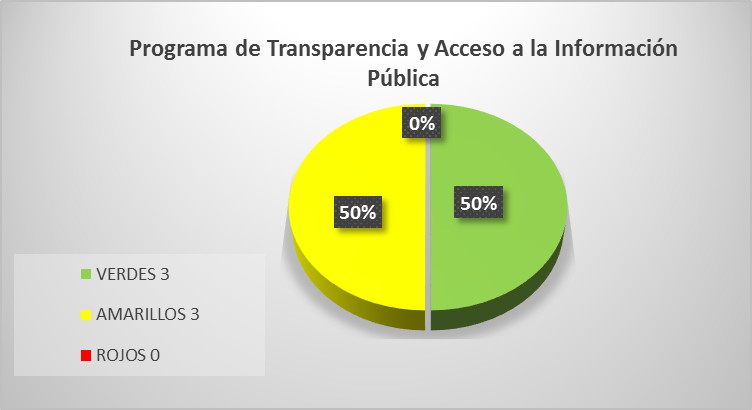 CUMPLIMIENTO DE INDICADORES DEL EJE 5: 33 y 34.Programa de  Juntas de Mejora y Participación Ciudadana
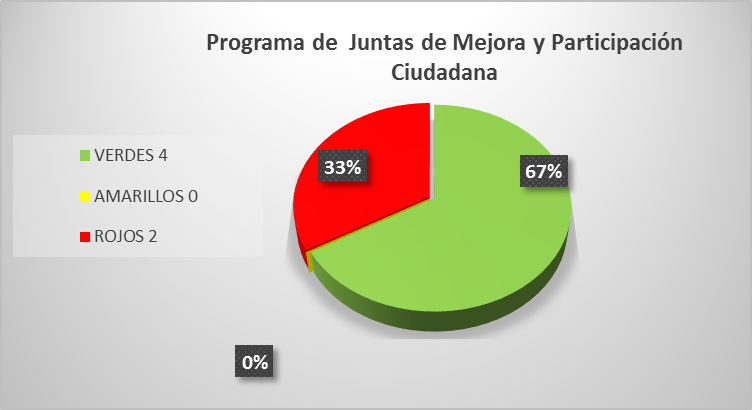 CUMPLIMIENTO DE INDICADORES DEL EJE 5: 35. Programa Municipal de  Certeza Jurídica de la Tierra ( Por Tu Patrimonio)
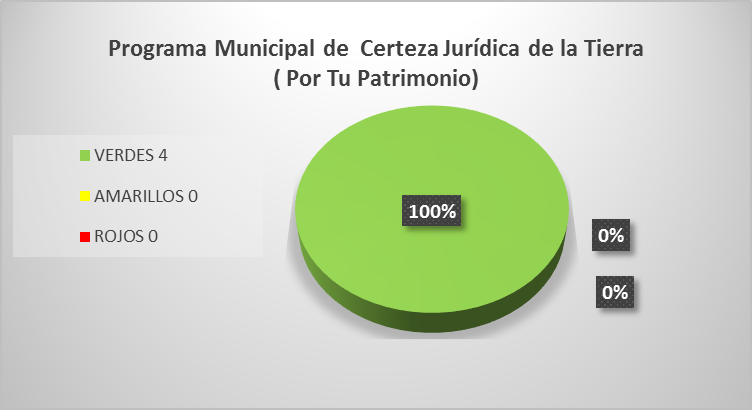 CUMPLIMIENTO DE INDICADORES DEL EJE 5: 36 Programa de la Oficialía Primera del Registro Civil
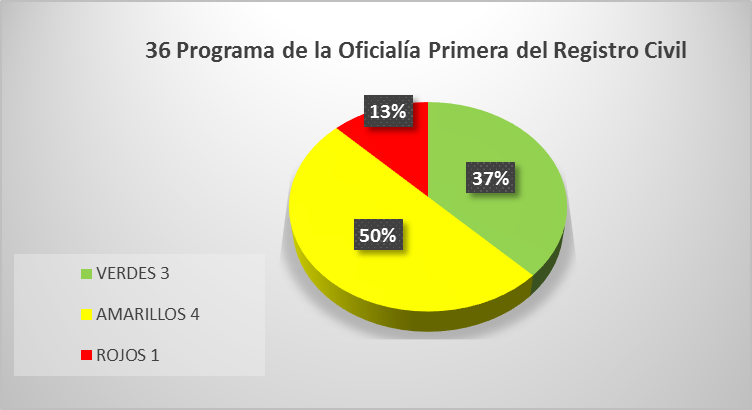 CUMPLIMIENTO DE INDICADORES DEL EJE 5: 37. Programa Municipal de  Vigilancia Institucional
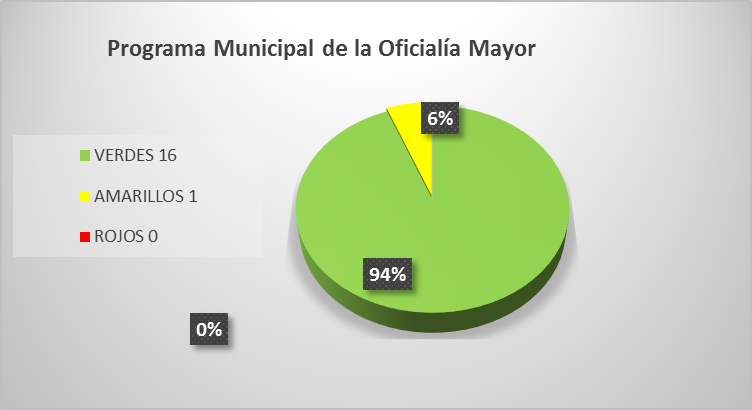 CUMPLIMIENTO DE INDICADORES DEL EJE 5: 38. Programa Municipal de  Vigilancia Institucional  y Control de riesgos
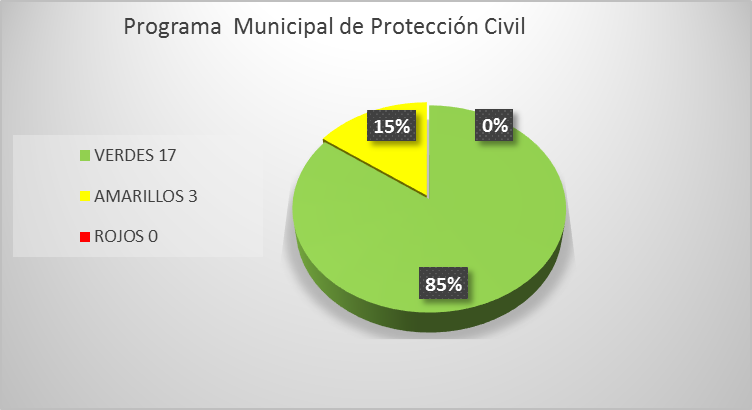 CUMPLIMIENTO DE INDICADORES DEL EJE 5: 40. Programa Municipal de Planeación y Evaluación
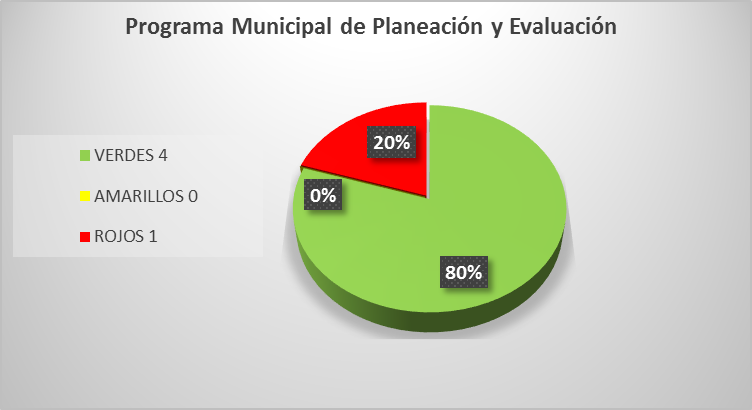 CUMPLIMIENTO DE INDICADORES DEL EJE 5: 42. Programa de  Eventos y Comunicación Social
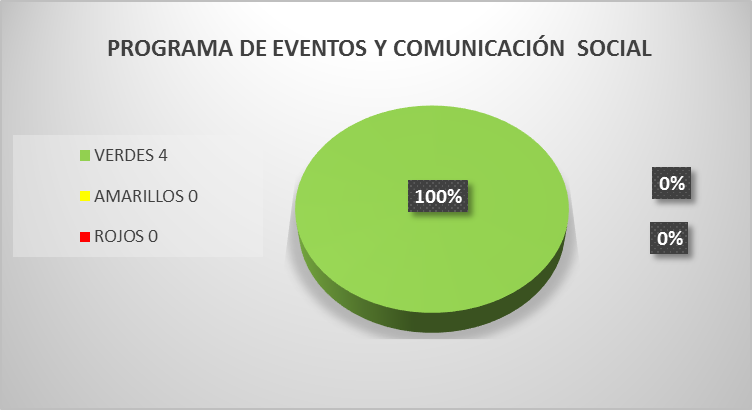 CUMPLIMIENTO DE INDICADORES DEL PLAN MUNICIPAL DE DESARROLLO: Total de Indicadores del Plan Municipal de Desarrollo y MIR´s Evaluados
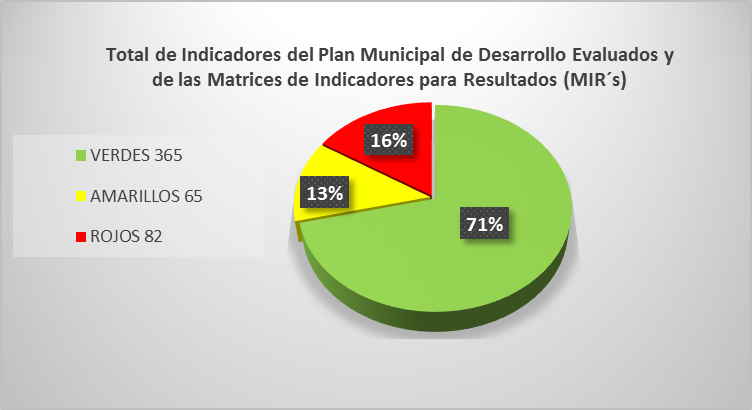